6/3/2018
Désirez-vous entendre Sa voix?
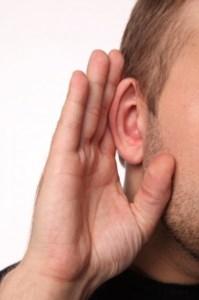 asdf
1
6/3/2018
Psaume 32:8  Le SEIGNEUR m’a dit : « Je vais t’enseigner et te montrer la route à suivre. Je vais te donner un conseil en gardant les yeux fixés sur toi… Pdv
1- Je t'instruirai
2- Je te conduirai
3- Je te conseillerai
4- je veillerai sur toi
asdf
2
6/3/2018
Répète sans cesse les enseignements du livre de la loi et médite-les jour et nuit de façon à observer tout ce qui y est écrit. Alors tu mèneras à bien tes projets et ils réussiront.    Josué 1:8 Bfc
Dieu nous invite à être des croyants remplis de sagesse et d’intelligences: 

d’être profondément conscients de notre besoin d’être instruits, formés, dirigés, conseillés, protégés et entièrement dépendant de Lui.
asdf
3
6/3/2018
Psaumes 25:5 Conduis-moi dans ta vérité, et instruis-moi; Car tu es le Dieu de mon salut…
Jean 10:4  Lorsqu’il a fait sortir toutes ses propres brebis, il marche devant elles ; et les brebis le suivent, parce qu’elles connaissent sa voix.
Dans la version semeur : … sa voix leur est familière.»
asdf
4
6/3/2018
Comment Dieu nous parle-t-il et de quelle façon pouvons-nous l’entendre?
1. Par sa Parole écrite      2Tim. 3 :16
2. Par la prédication de sa Parole
3. Au travers des paroles inspirées…
4. Au travers nos épreuves et nos souffrances.
5. DIEU NOUS PARLE DE FAÇONS INTÉRIEUR
asdf
5
6/3/2018
DIEU NOUS PARLE DE FAÇONS INTÉRIEUR
A) Des pensées    1Cor 2:16
B) Les impressions, convictions, intuitions   Luc 1:3
C) Des désirs     Psaumes 37: 4
D) La paix    Philippiens 4:7
E) L’intelligence ou le raisonnement   Proverbes 16:20
asdf
6
6/3/2018
Jean 10 :2 Mais celui qui entre par la porte est le berger des brebis. 3 Le gardien lui ouvre la porte et les brebis écoutent sa voix. Il appelle ses brebis chacune par son nom et les mène dehors.4  Quand il les a toutes fait sortir, il marche devant elles et les brebis le suivent, parce qu’elles connaissent sa voix.
asdf
7